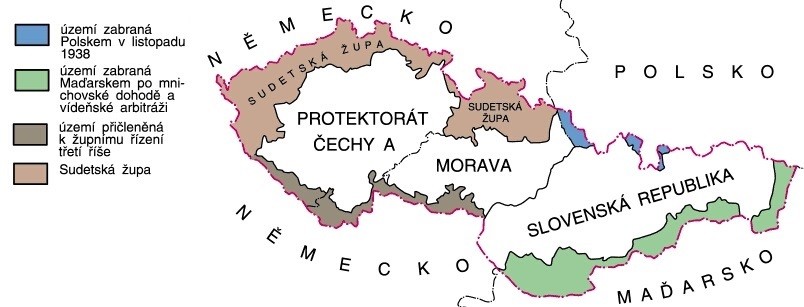 PROTEKTORÁT ČECHY A MORAVA
32. HODINA
PROTEKTORÁT ČECHY A MORAVA
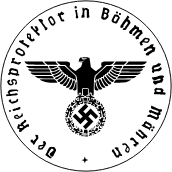 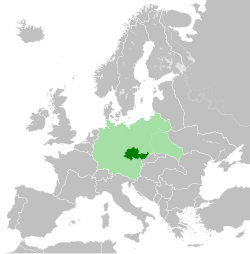 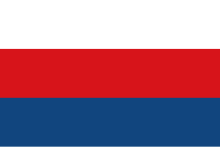 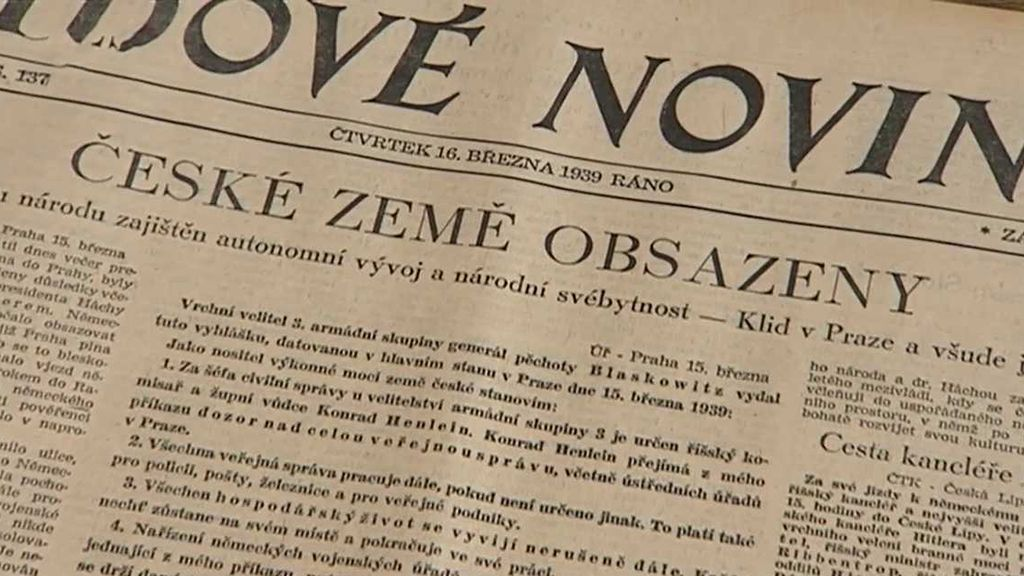 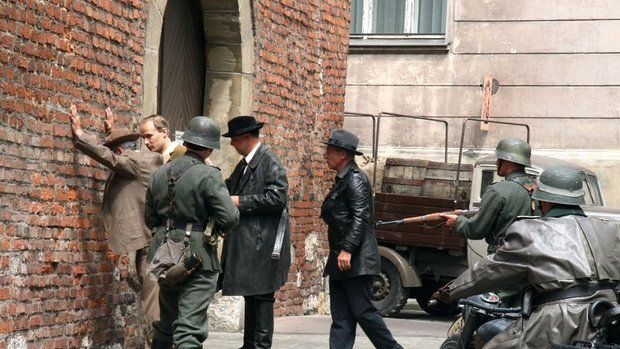 PROTEKTORÁT ČECHY A MORAVA
vyhlášení Protektorátu Čechy a Morava -  15./16.3.1939
existuje vláda, prezident i policie a četnictvo → 
veškerá moc je ale v rukou ŘÍŠSKÉHO PROTEKTORA = zástupce Hitlera → tedy podřízena ŘÍŠI
režim se opíral o obávanou tajnou policii – GESTAPO
Hitler měl v plánu poslat Čechy bez árijských rysů na Sibiř, ostatní → poněmčení
AHOJ ! = Adolfa Hitlera Oběsíme Jistě
JAK SE ŽILO ZA OKUPACE?
VRAH ! = Vůdce Reichu Adolf Hitler
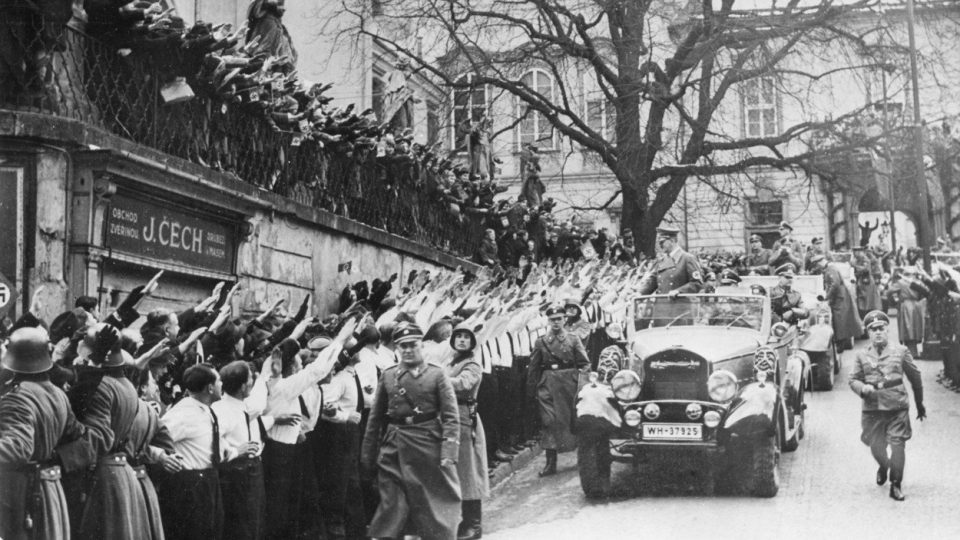 VEŘEJNÝ ŽIVOT
na veřejných budovách prapory s hákovým křížem
zakázána činnost spolků (JUNÁK, SOKOL) a politických stran
jízda vpravo
německo-české nápisy úřadů a škol
odstraněny sochy Masaryka, významných čsl. a židovských osobností
smazány názvy ulic s čsl. historií v názvu
úřední jazyk = NĚMČINA
cílem – PONĚMČENÍ = GERMANIZACE ČESKÉHO NÁRODA
divadla, kina, noviny, časopisy… podléhají přísné CENZUŘE
zákaz poslouchat zahraniční rozhlas
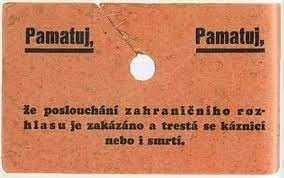 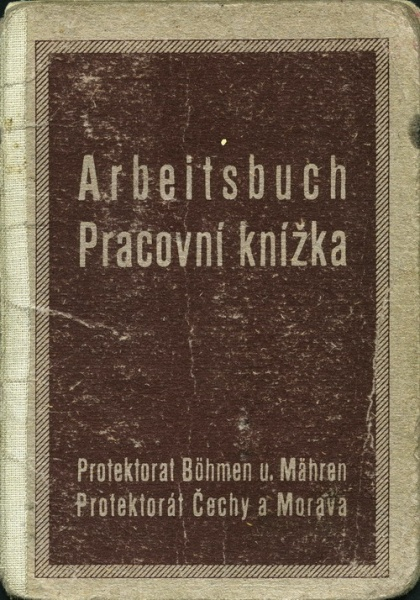 HOSPODÁŘSTVÍ
povinnost pracovat pro válečnou výrobu → zmizela nezaměstnanost
pracovní doba až 60 hodin týdně
vedoucí posty ve firmách a továrnách převzali Němci
od roku 1942 – vyhlášeno „TOTÁLNÍ NASAZENÍ“
vybrané ročníky mladších lidí odešly pracovat do Reichu (= Říše), aby nahradily ty, kteří byli nasazeni na frontu
otrocké práce za nelidských podmínek
zhoršení životní úrovně – přídělový (lístkový) systém
černý obchod – shánění potravin navíc na venkově
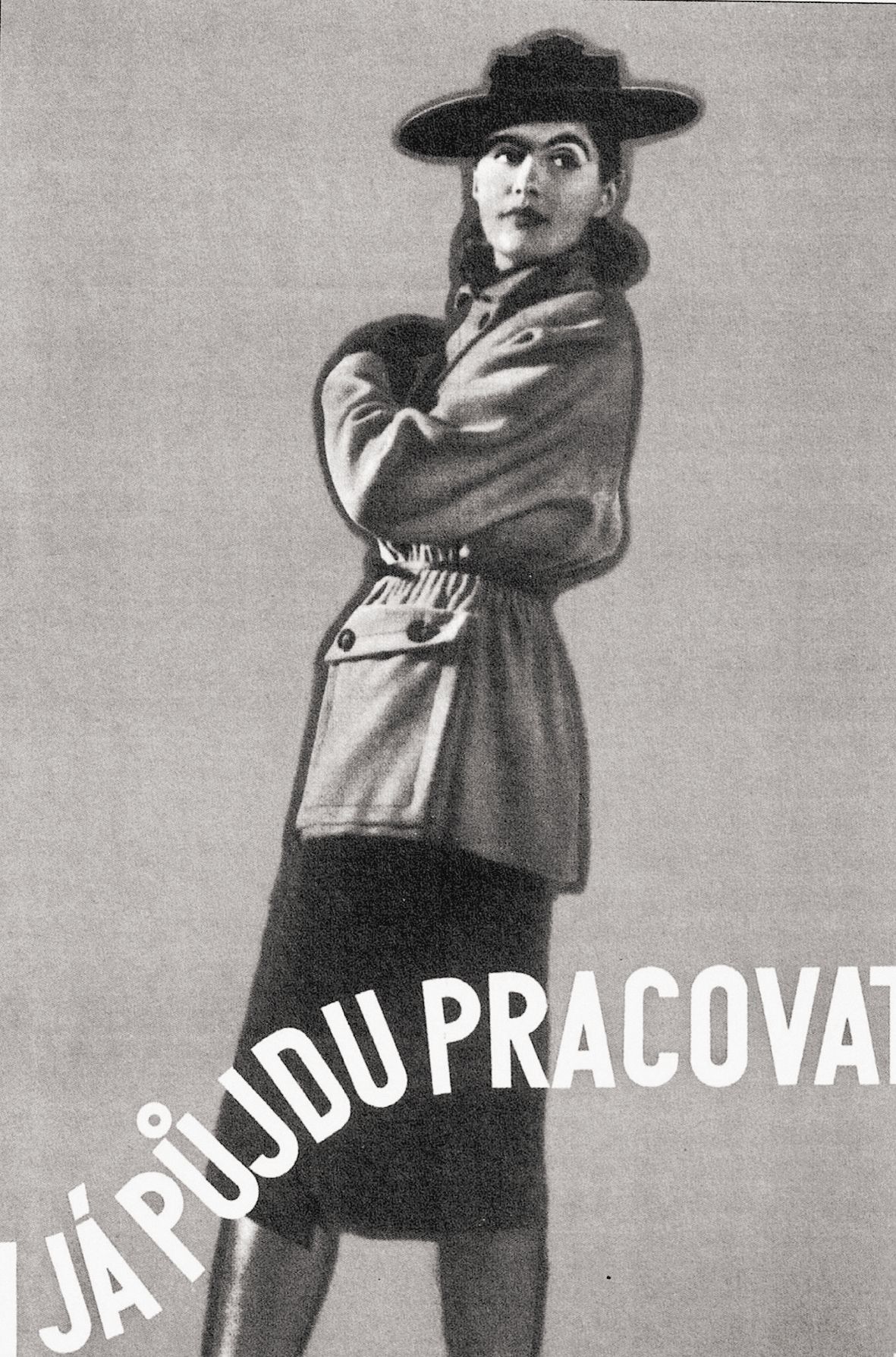 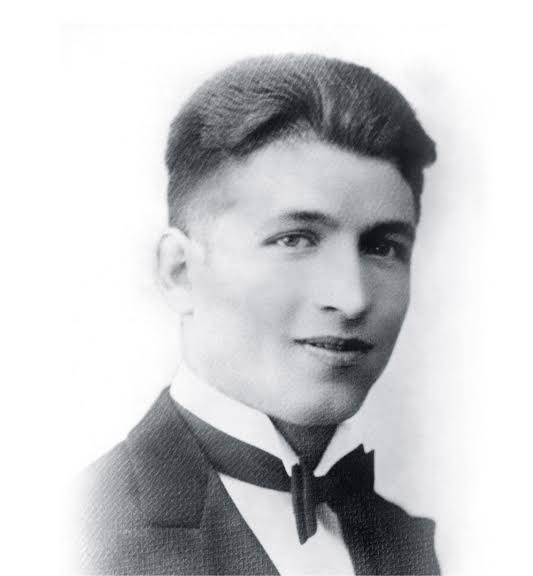 ŠKOLSTVÍ
zvýšení počtu hodin němčiny – na úkor ČJ, D a OV
němčina již od 1. ročníku
z učebnic odstraňován „závadný text“
snížení počtu středních škol
17. 11. 1939 – uzavření vysokých škol
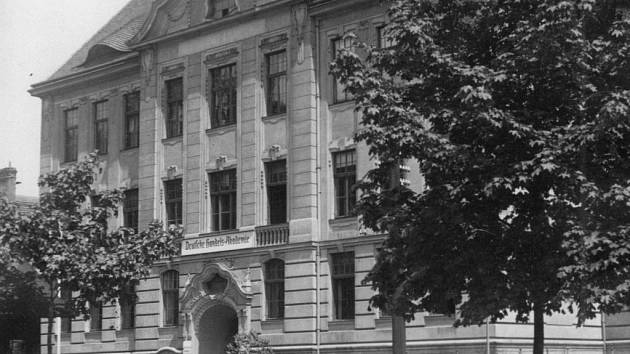 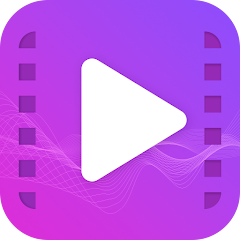 32. OTÁZKY – PROTEKTORÁT ČECHY A MORAVA
3/1939
PROTEKTOR
GESTAPO
JÍZDA VPRAVO, LÍSTKOVÝ SYSTÉM, UZAVŘENÍ VŠ
TOTÁLNÍ NASAZENÍ
17. 11. 1939
KONTROLA OSMISMĚRKY
PRAHA
BŘEZEN
NĚMČINA
ADOLF HITLER
HÁCHA
MORAVY
PODLIDI
OPLETAL
VPRAVO
GESTAPO
GERMANIZACE
TOTÁLNÍ NASAZENÍ
REICH
VYSOKÝCH
LÍSTKOVÝ